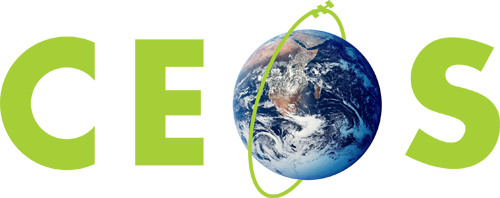 Committee on Earth Observation Satellites
UK Space Agency International Partnership Programme (IPP)
Sophie Hebden (on behalf of UKSA)
Agenda Item # 30
CEOS 7th Working Group for Capacity Building and Data Democracy (WGCapD) Annual Meeting
INPE São José dos Campos, Brazil
6-8th March, 2018
International Partnership Programme Overview
IPP: £152 million (approx £30 million p.a.)
5 years

Aim: to address real issues faced by emerging economies by running projects that deliver tangible and lasting impacts using satellite solutions:
Projects led by the best of the UK’s world class research and innovation sector
Match funding with industry
Tangible benefits on-the-ground + capacity building

IPP contact: IPP@ukspaceagency.bis.gsi.gov.uk
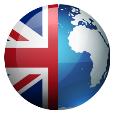 International Partnership Programme
Call 2
53 proposals
10 projects funded
~£50M grant
Announced 8th Feb
Call 2
56 proposals
22 projects funded
£70M grant
>£100M project value
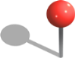 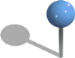 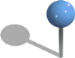 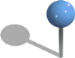 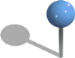 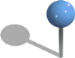 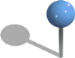 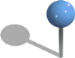 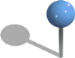 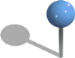 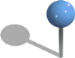 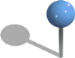 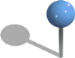 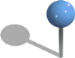 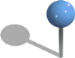 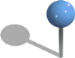 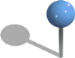 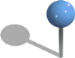 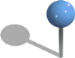 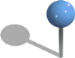 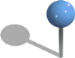 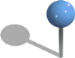 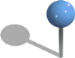 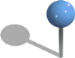 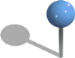 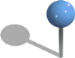 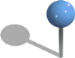 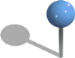 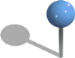 30 countries in Americas, Africa, Asia & Pacific
IPP new projects call 2
HR Wallingford
Warning of dengue fever outbreaks
Vietnam

British Geological Survey
Modelling population hazard exposure
Nepal & Tanzania

eOsphere: SIBELIUs
Providing accurate insurance
Mongolia - herders

Rothamsted Research
Rice and oil palm growing efficiency
Colombia

CGI
Peatland assessment and fire warnings
Indonesia and Malaysia
HR Wallingford
Monitoring failures in tailings dams
Peru

UN Institute for Training and Research
Improving resilience to climate change
Fiji, Solomon Islands, Vanuatu

Sat Aps Catapult
Monitoring illegal gold mining
Colombia

Earth-i
Improving coffee yield for smallholder farmers
Kenya & Rwanda

Janus
Monitoring illegal fishing
Philippines
Other UK activities in ODA countries for capacity building synergies
The National Centre for Earth Observation (NCEO) has an ODA programme funded by the UK Natural Environment Research Council (NERC).
The following projects include capacity building:
Soil moisture and drought in the Horn of Africa (lead: NCEO-Univ of Reading)
Landscape burning and large-scale air quality in Asia (lead: NCEO-Kings College London)
Forest carbon stocks and deforestation in E Africa (lead: NCEO-Univ of Leicester) 
Generic capacity building in support of GEO and CEOS-inspired training 

UK Research Councils also fund projects that may have an element of EO (not well captured) via:
Newton fund bilaterals with specific countries
UK Global challenges Research Fund
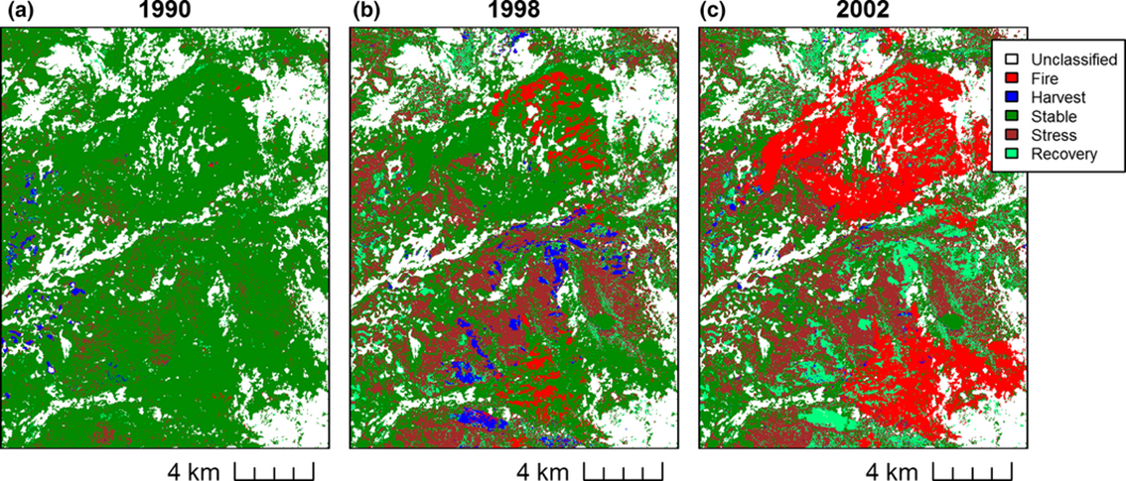 Global Change BiologyDOI: 10.1111/gcb.13358 (2016)
Thank you for your kind attention